Getting Involved in Your Claims
A Lawyer’s Perspective
Matt Cook, Esquire
Discovery
Subpoenas:What to do when employer records are subpoenaed
Get established legal counsel through your carrier
Forward subpoena to carrier and counsel
Compile all documents requested in subpoena
Send compiled documents to counsel
Privileged
Protected
Irrelevant
Ramifications for noncompliance: Motion to Compel
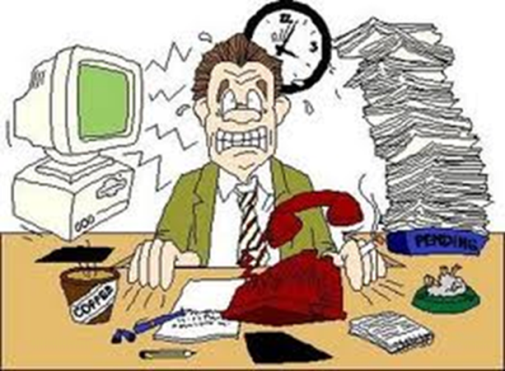 Depositions
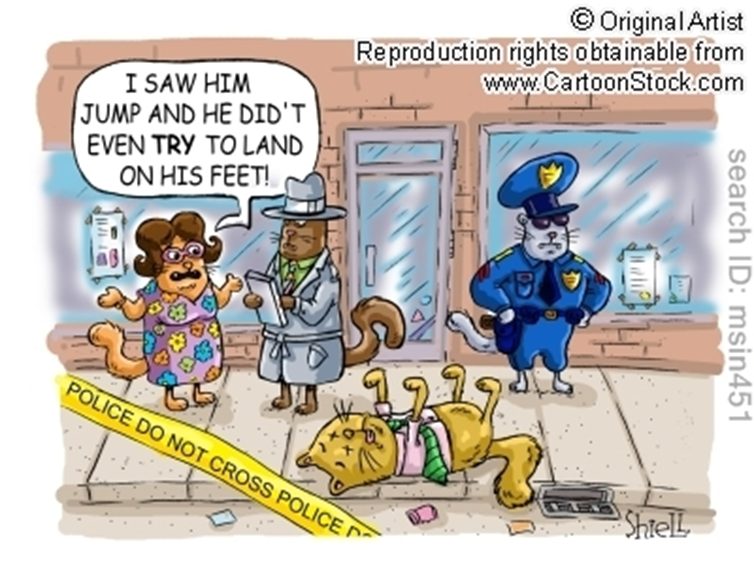 Claimant’s deposition
Should I attend?
Reviewing transcript
30(b)(6) deposition
Who should attend on behalf of the employer?
Litigation
Hearing
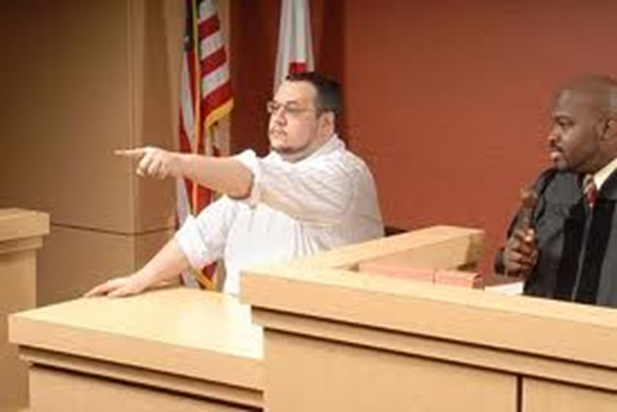 Should I attend?
Will I testify?
What should I bring?
Personnel file
Ancillary benefits information
Identify Players Involved
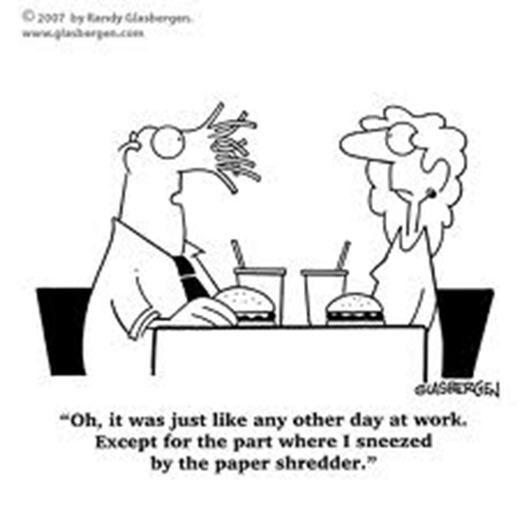 Insurance adjuster responsibilities
Defense counsel responsibilities
Communication with your team
Claims review
Chain of contact for any emergencies
Questions